ERL Progress Report
Date: 11th January, 2014
Name
Engine Research Laboratory
Department of Mechanical Engineering
Indian Institute of Technology Kanpur
Kanpur, India
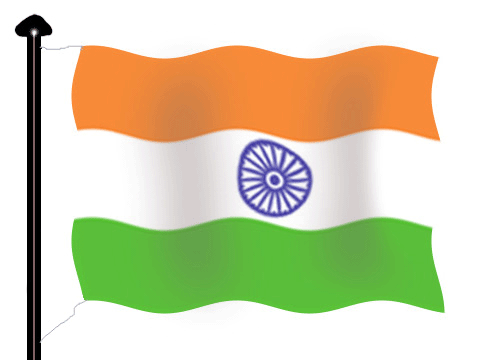 Thanks
www.iitk.ac.in/erl